Тема урока:Выполнение украшающих швов.          5 класс . дата 7.12    урок№  8
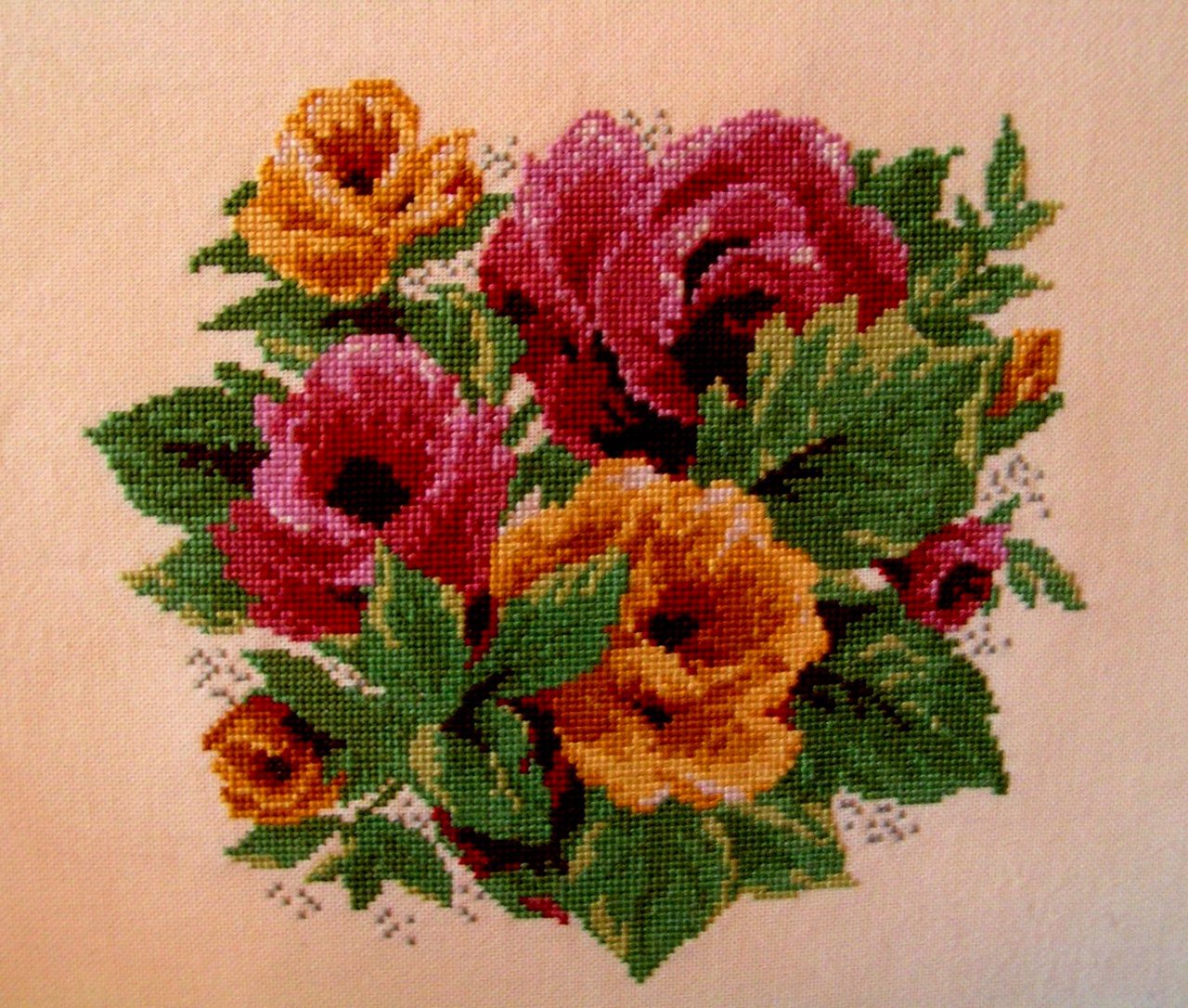 Цели обучения
Учащиеся 
Узнают приемы работы  украшающих швов.
Будут знать последовательность выполнение работы. Смогут составить технологическую карту.
задачи урока
Ознакомить учащихся с готовыми изделиями.
Рассмотреть различные приемы выполнения украшающих швов.
Ввести понятия: льняная ткань,перкаль, маркизет, штапельное и шелковое полотно,нить мулине,пяльцы.
Изучить алгоритм последовательности
Критерии успеха.
Знает  виды швов.
Объясняет технологию вышивки и Т.Б.
Правильно подбирает материалы для выполнения работы.
Привитие ценностей:
развитие творческого мышления и практических навыков .
Формирование чувства уважения друг к другу.
Забота об окружающей среде.
Навыки:
1.Критическое и творческое мышление.
2.Уверенность в себе и навыки рефлексии.
3. Общение , взаима обучение, коллективная работа.
Межпредметные связи:
История.
Математика.
Биология
Рисование
Казахский язык
Использование икт
Интернет
Книги ,журналы 
Видеофильмы «Художественная вышивка»
Ход урока
1.Этап «вызов»
-демонстрация  на слайде презентация картинок.
 - учащиеся называют виды швов.
 - формирование учащимися темы урока.
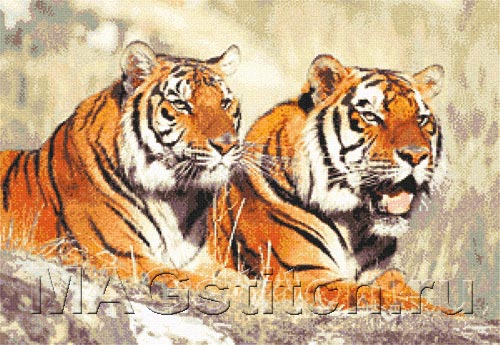 Вышивка гладью
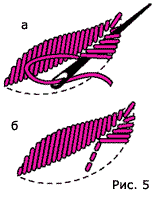 Тамбурный шов
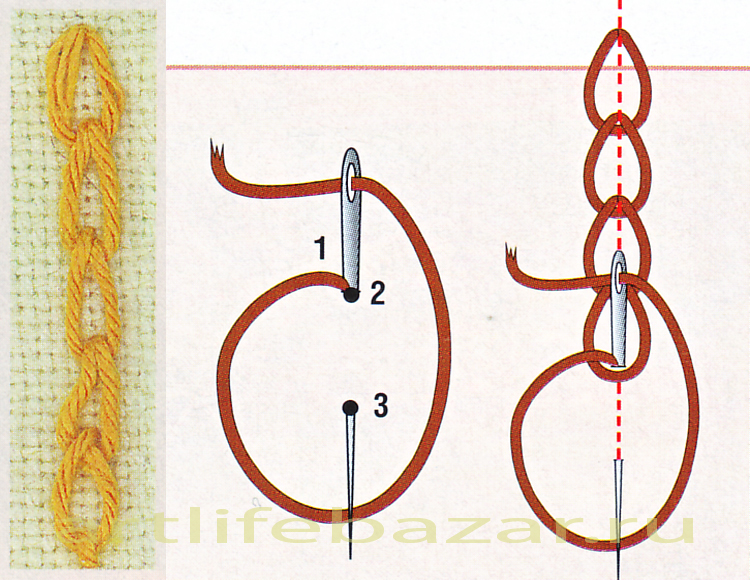 Вышивка крестиком
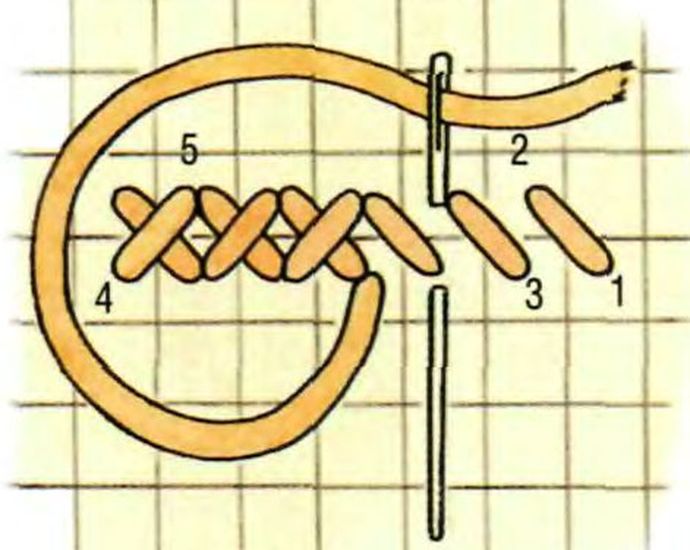 Стадия осмысления
работа с терминами на казахском языке: учащимся раздаются карточки с терминами и отрабатывается произношение.      Деление на 2 группы:    самостоятельная работа в группах                                                                                         1 группа-  по теме «тамбурный шов»                                        2 группа – по теме «петельный шов».
Практическая работа
Учащимся раздаются ресурсы для выполнения самостоятельной работы.
Презентация.
Самоанализ.
рефлексия
Тесты:
 1.Что называют стежком?
 2. что называют строчкой?
 3.какие нитки и каких номеров используют для выполнения ручных работ?
 4. где применяются петельные  и тамбурные стежки?